Last 10 nights 
Ramdan dua No4
Ramadan last 10 nights Du’a 4 

last 10 nights Repeat the following invocation as many times as possible:
يَا مُلَيّنَ الحَدِيدِ لِدَاوُدَ عَلَيْهِ السّلامُ،
(Arabic text along with English Translation)
For any errors / comments please write to: duas.org@gmail.com
Kindly recite Sūrat al-Fātiḥah for Marhumeen of all those who have worked towards making this small work possible.
Last 10 nights 
Ramdan dua No4
اَللَّهُمَّ صَلِّ عَلَى مُحَمَّدٍ وَ آلِ مُحَمَّد
O' Allāh send Your blessings on Muhammad and the family of Muhammad.
Last 10 nights 
Ramdan dua No4
بِسْمِ اللَّهِ الرَّحْمَٰنِ الرَّحِيمِ
In the Name of Allāh, 
the All-merciful, the All-compassionate
Last 10 nights 
Ramdan dua No4
يَا مُلَيّنَ الحَدِيدِ لِدَاوُدَ عَلَيْهِ السّلامُ،
O He Who made the iron pliant for (Prophet) David, peace be upon him;

ya mulayyina alhadidi lidawuda `alayhi alssalamu
Last 10 nights 
Ramdan dua No4
يَا كَاشِفَ الضّرّ وَالكُرَبِ العِظَامِ عَنْ أَيّوبَ عَلَيْهِ السّلامُ،
O He Who took off the harm and calamity that afflict (Prophet) Job, peace be upon him;
ya kashifa aldhdhurri wal-kurabi al`izami `an ayyuba `alayhi alssalamu
Last 10 nights 
Ramdan dua No4
أَيْ مُفَرّجَ هَمّ يَعْقُوبَ عَلَيْهِ السّلامُ،
O He Who relieved the sorrow of (Prophet) Jacob, peace be upon him;

ay mufarrija hamm ya`quba `alayhi alssalamu
Last 10 nights 
Ramdan dua No4
أَيْ مُنَفّسَ غَمّ يُوسُفَ عَلَيْهِ السّلامُ،
O He Who removed the grief of (Prophet) Joseph, peace be upon him:

ay munaffisa ghammi yusufa `alayhi alssalamu
Last 10 nights 
Ramdan dua No4
صَلّ عَلَى مُحَمّدٍ وَآلِ مُحَمّدٍ
(Please do) send blessings upon Muhammad and the Household of Muhammad,

salli `ala muhammadin wa ali muhammadin
Last 10 nights 
Ramdan dua No4
كَمَا أَنْتَ أَهْلُهُ أَنْ تُصَلّيَ عَلَيْهِمْ أَجْمَعِينَ،
As exactly as You are worthy of blessing them all,

kama anta ahluhu an tusalliya `alayhim ajma`ina
Last 10 nights 
Ramdan dua No4
وَافْعَلْ بِي مَا أَنْتَ أَهْلُهُ،
And (please) do to me that which befits You,


waf`al by ma anta ahluhu
Last 10 nights 
Ramdan dua No4
وَلا تَفْعَلْ بِي مَا أَنَا أَهْلُهُ.
And do not do to me that which I deserve.


wa la taf`al by ma ana ahluhu
Last 10 nights 
Ramdan dua No4
Please recite  Sūrat al-FātiḥahforALL MARHUMEEN
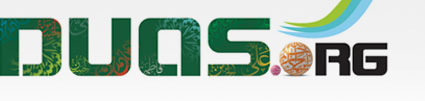 For any errors / comments please write to: duas.org@gmail.com
Kindly recite Sūrat al-Fātiḥah for Marhumeen of all those who have worked towards making this small work possible.